Проблемы  изучения           теории вероятностей  и статистики   в школе
Комбинаторика  и  теория  вероятностей
Современные инновационные процессы требуют изменений    в профессиональной деятельности учителя: 
предметной компетентности, 
способности  учиться и самосовершенствоваться.
Педагог должен быть образован в областях:
содержания предметной области, 
методики обучения, 
педагогики, 
психологии, 
информационных и образовательных технологий.
Комбинаторика  и  теория  вероятностей
Реформирование школьного математического образования направлено на согласование содержания и структуры системы образования с требованиями современной общественной жизни. 
   Школьное математическое образование позволяет овладеть универсальным математическим языком для естественнонаучных предметов, знаниями, необходимыми для существования в современном мире.
Комбинаторика  и  теория  вероятностей
Содержательные линии школьного курса математики: 
арифметика, 
алгебра, 
математический анализ, 
геометрия, 
вероятность и статистика, 
математическая теория информации и модели информатики.
Комбинаторика  и  теория  вероятностей
Раздел «вероятность и статистика» - обязательный компонент школьного образования, усиливающий его прикладное и практическое значение.
Он необходим для формирования функциональной грамотности учащихся – умения воспринимать и критически анализировать информацию, представленную в различных формах, понимать вероятностный характер многих реальных зависимостей, производить простейшие вероятностные расчёты.
Комбинаторика  и  теория  вероятностей
Результаты анкетирования учителей математики школ РМЭ Количество опрошенных – 110 человек
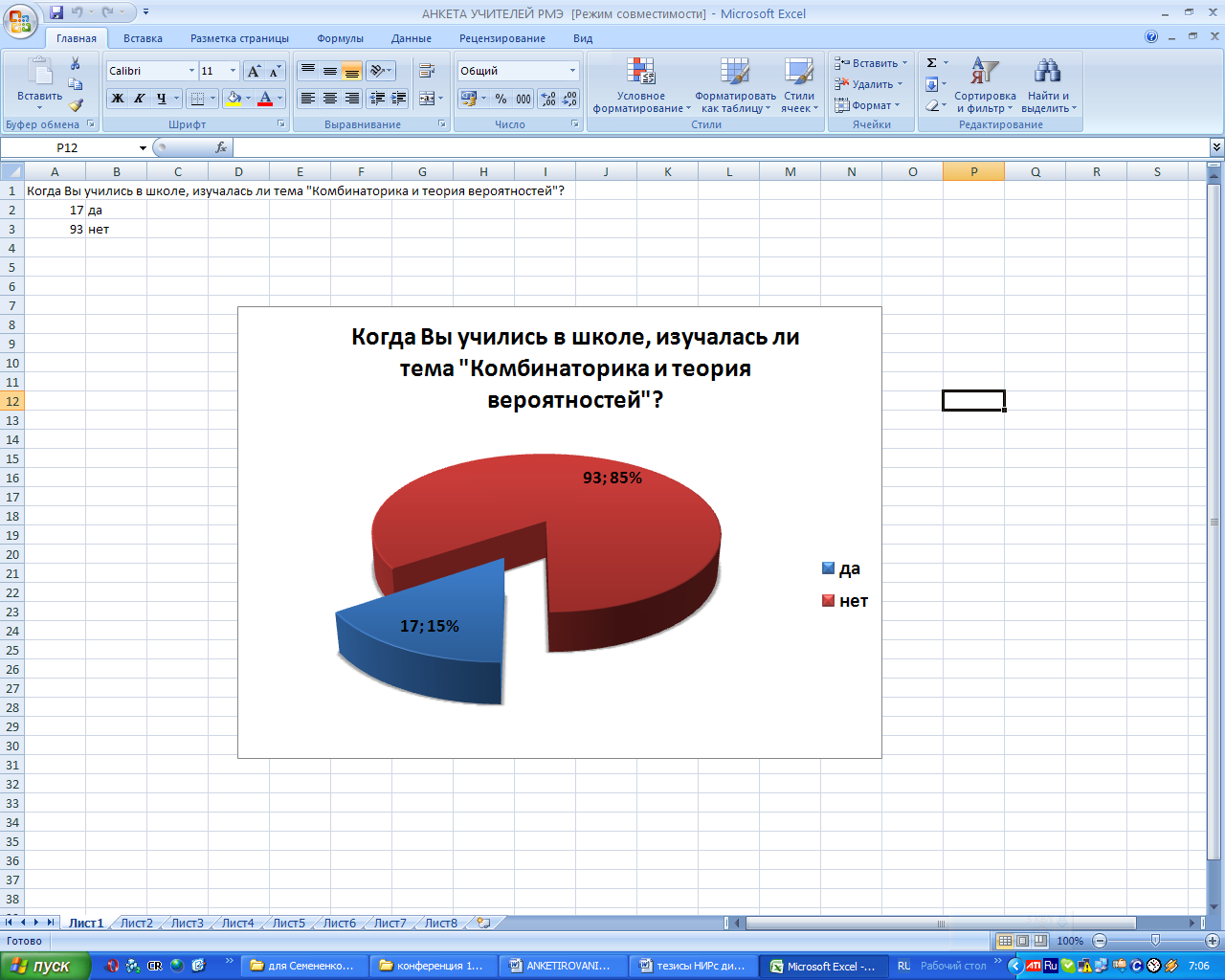 Комбинаторика  и  теория  вероятностей
Результаты анкетирования учителей математики школ РМЭ Количество опрошенных – 110 человек
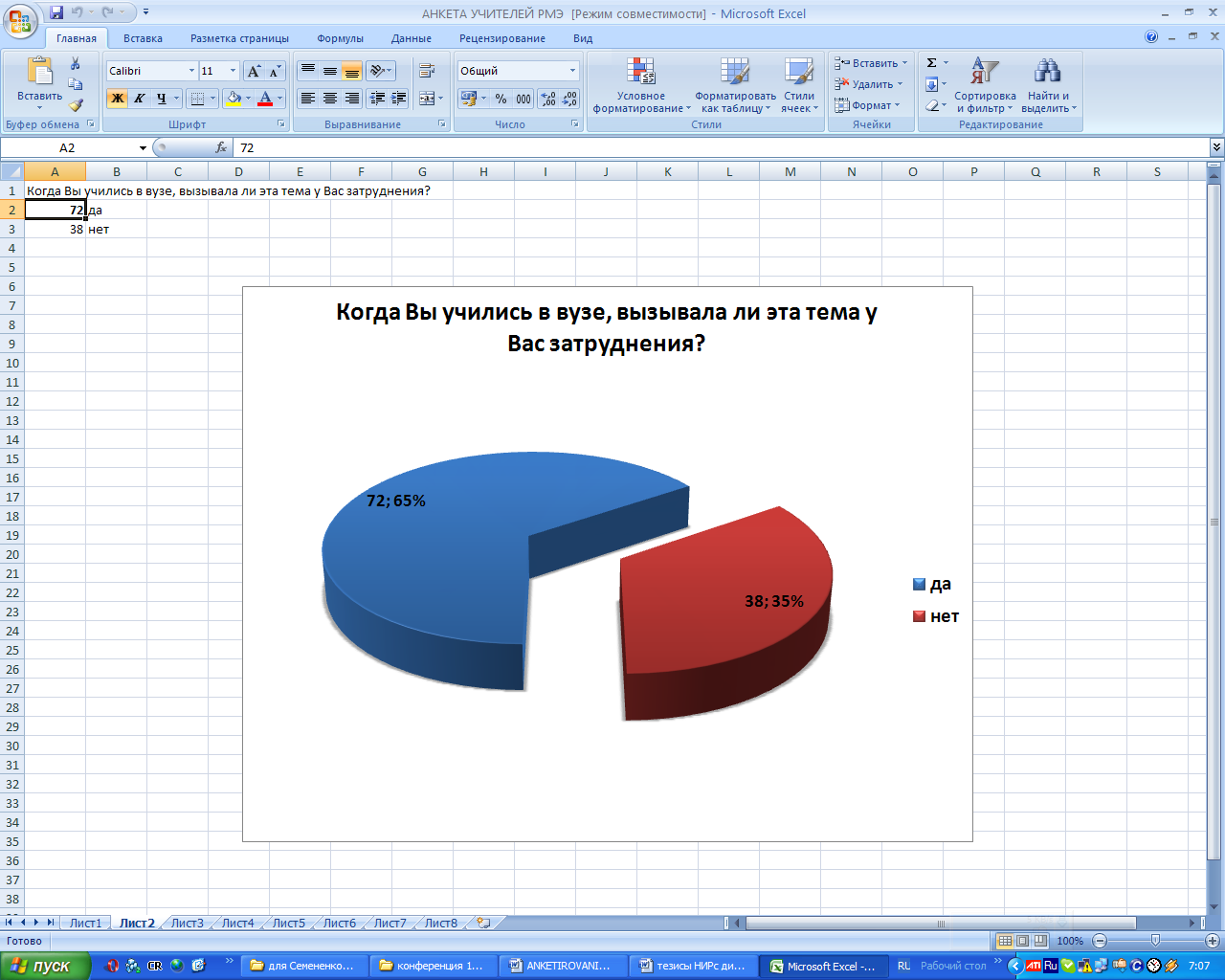 Комбинаторика  и  теория  вероятностей
Результаты анкетирования учителей математики школ РМЭ Количество опрошенных – 110 человек
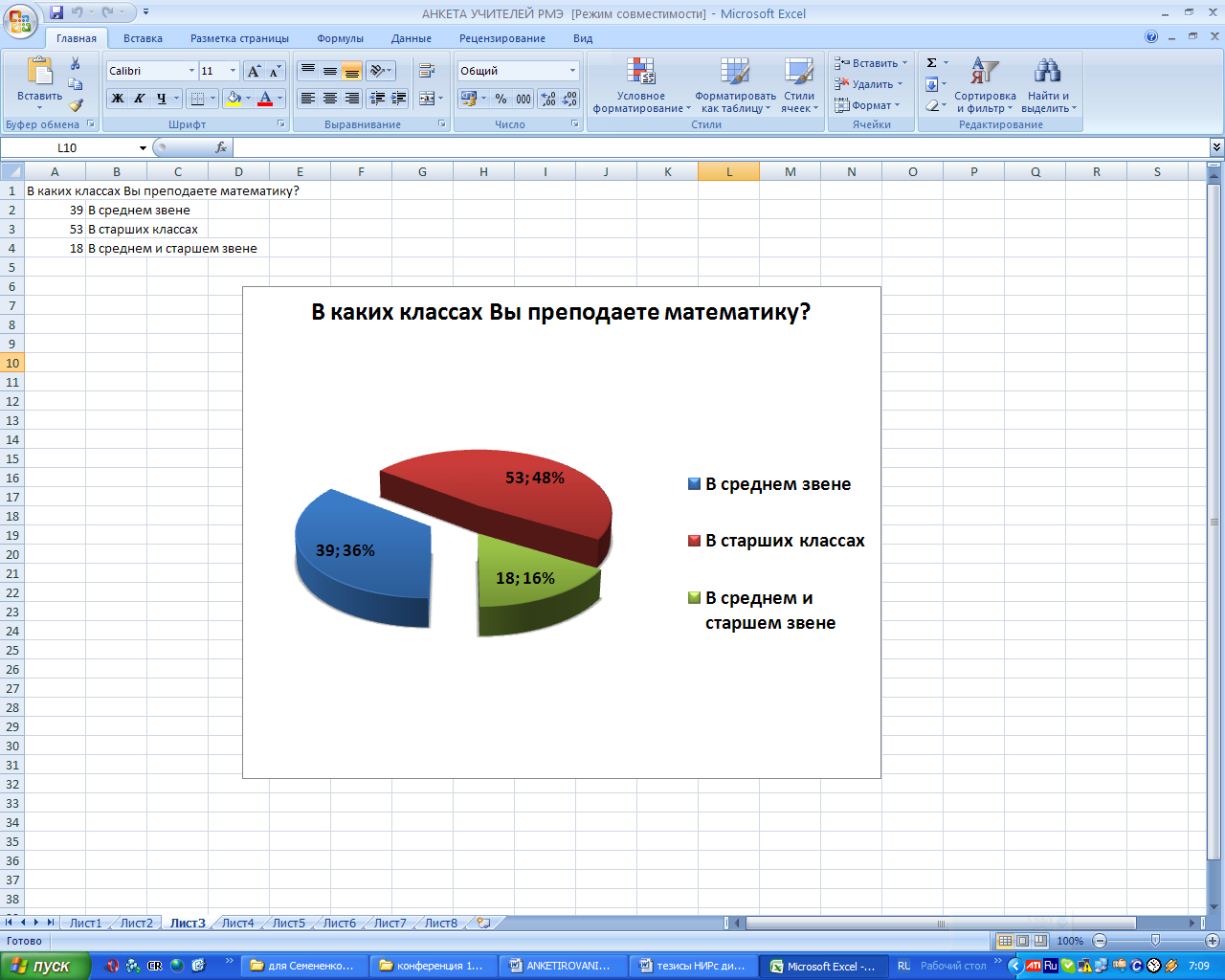 Комбинаторика  и  теория  вероятностей
Результаты анкетирования учителей математики школ РМЭ Количество опрошенных – 110 человек
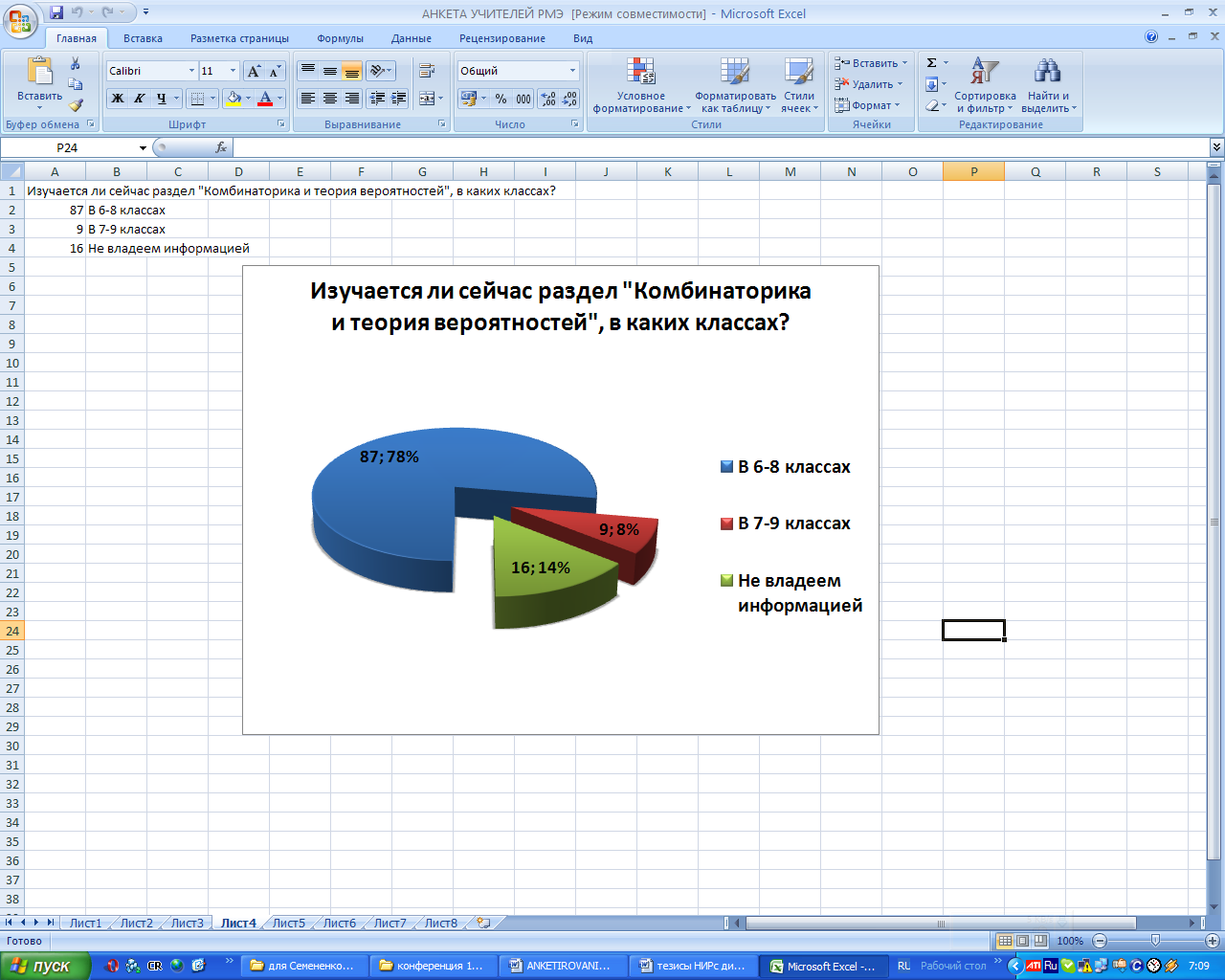 Комбинаторика  и  теория  вероятностей
Результаты анкетирования учителей математики школ РМЭ Количество опрошенных – 110 человек
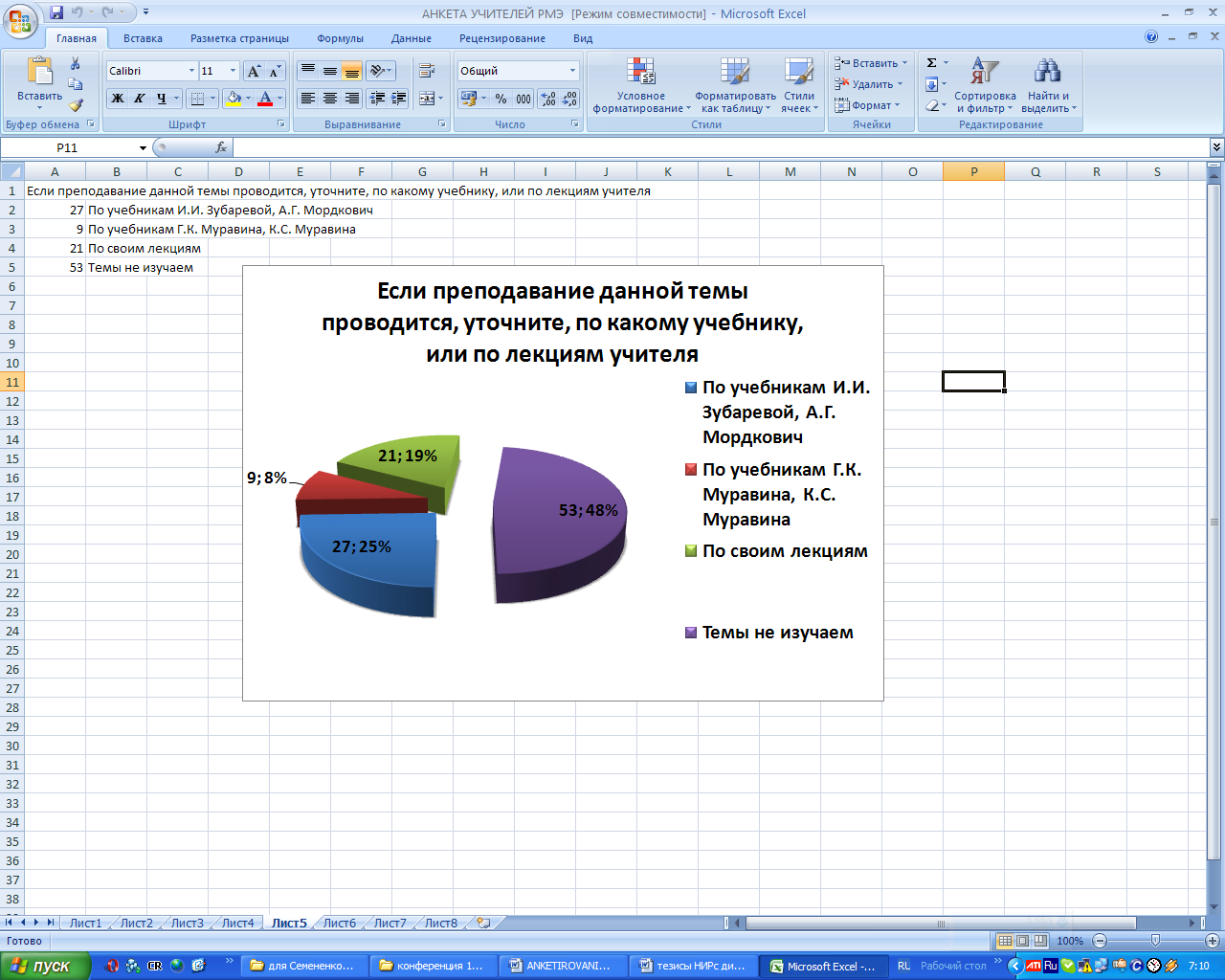 Комбинаторика  и  теория  вероятностей
Результаты анкетирования учителей математики школ РМЭ Количество опрошенных – 110 человек
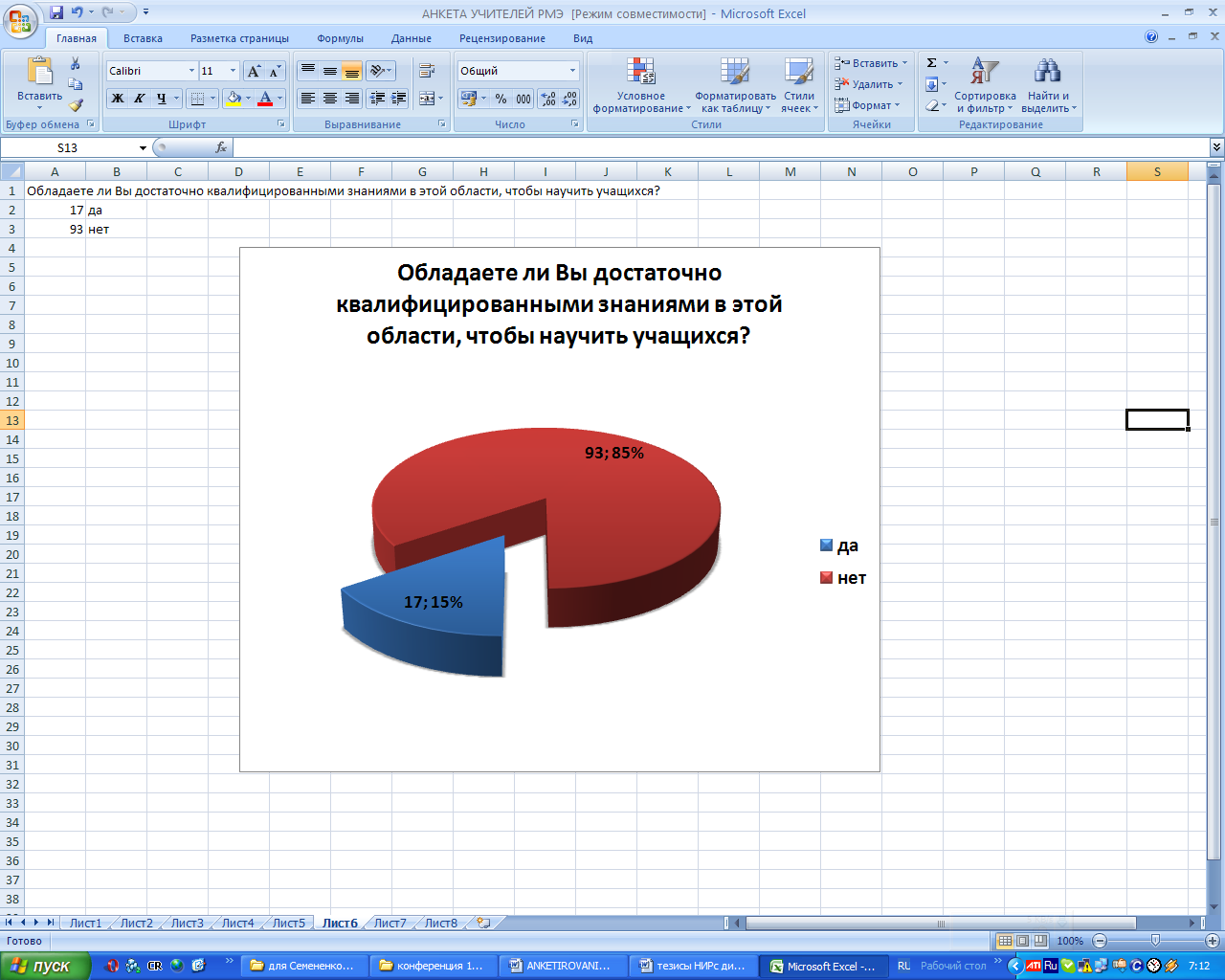 Комбинаторика  и  теория  вероятностей
Результаты анкетирования учителей математики школ РМЭ Количество опрошенных – 110 человек
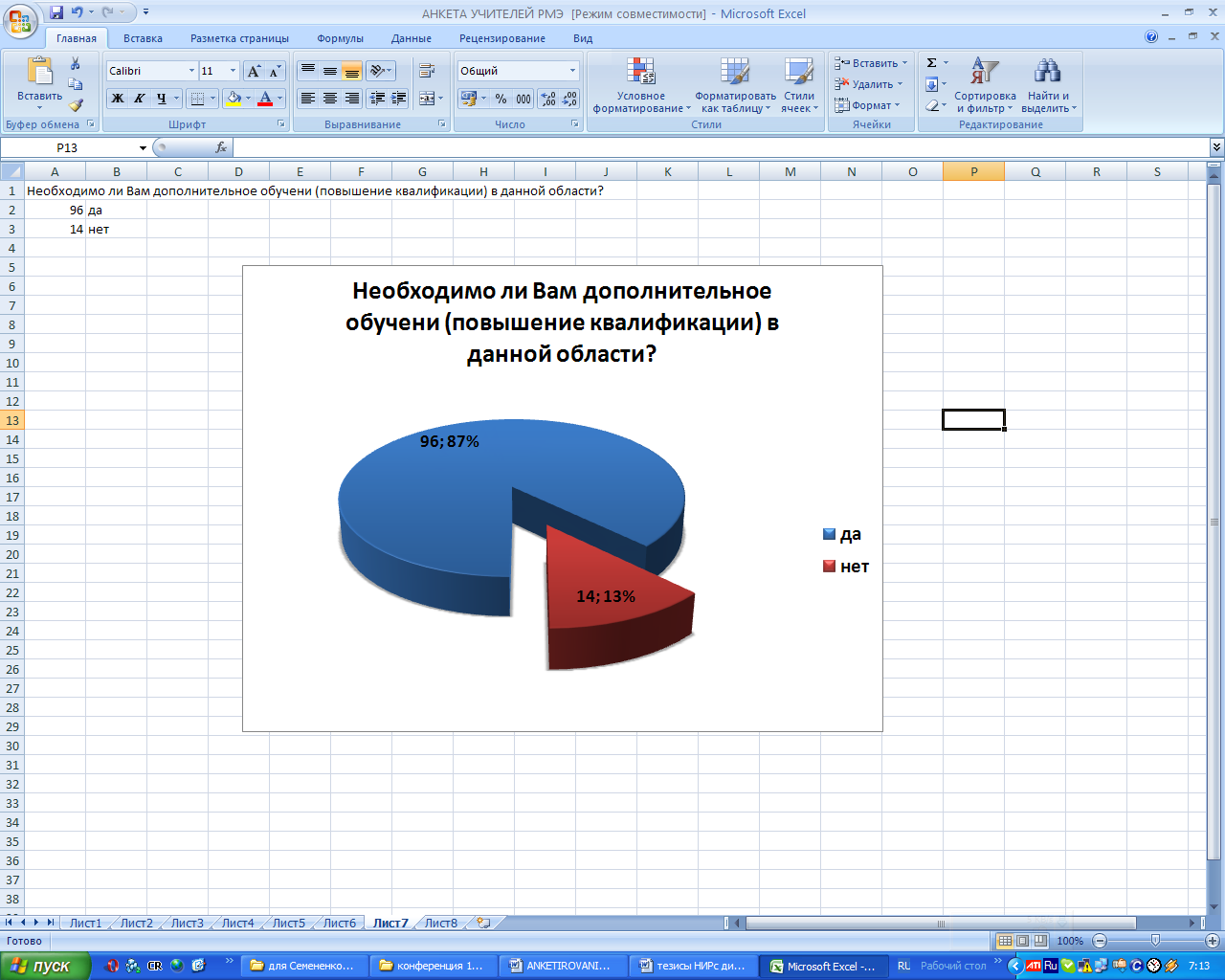 Комбинаторика  и  теория  вероятностей
Результаты анкетирования обучающихся 6 – 11 классов школ г. Йошкар-Олы. Количество опрошенных – 158 человек
Комбинаторика  и  теория  вероятностей
Результаты анкетирования обучающихся 6 – 11 классов школ г. Йошкар-Олы. Количество опрошенных – 158 человек
Комбинаторика  и  теория  вероятностей
Результаты анкетирования обучающихся 6 – 11 классов школ г. Йошкар-Олы. Количество опрошенных – 158 человек
Комбинаторика  и  теория  вероятностей
Результаты анкетирования обучающихся 6 – 11 классов школ г. Йошкар-Олы. Количество опрошенных – 158 человек
Комбинаторика  и  теория  вероятностей
Результаты анкетирования обучающихся 6 – 11 классов школ г. Йошкар-Олы. Количество опрошенных – 158 человек
Комбинаторика  и  теория  вероятностей
Результаты анкетирования обучающихся 6 – 11 классов школ г. Йошкар-Олы. Количество опрошенных – 158 человек
Проблемы преподавания статистики и           теории вероятностей
Событие и его факты - особые типы мыслительных объектов, формализация которых в математические происходит значительно сложнее, чем формализация рисунка (переход к геометрии) или количества                (к арифметике или алгебре).
Большинству детей до определенного возраста чуждо представление об изменчивости и неустойчивости явлений.
Школьное образование в России традиционно направлено  на выработку представлений о жестких связях между явлениями окружающего мира (законах).
Формальное преподавание  вероятности в вузах.
Скудность и низкое качество методических пособий.
Проблемы преподавания статистики и            теории вероятностей
Задача ученых, методистов, учителей –                          не отказываться от статистики и вероятности в школе, а освободить их от лишних технических наслоений и создать ясный школьный предмет, который отличается от современной статистики и вероятности так же, как школьная физика от современной теоретической физики. Школьное содержание должно быть вплотную приближено к вопросам страхования, торговли, банковских услуг, медицинского обслуживания, управления и принятия решений – к явлениям, известным школьникам или их родителям из повседневного опыта, явлениям, значимость которых не вызывает сомнений.
Литература
1. Тюрин Ю. Н., Макаров А.А., Высоцкий И. Р., Ященко И. В. Теория вероятностей и статистика. М., МЦНМО, 2008.
2.  Тюрин Ю. Н., Макаров А.А., Высоцкий И. Р., Ященко И. В. Теория вероятностей и статистика. Экспериментальный учебник для 10-11 классов. М., МЦНМО, 2014.
3. Виленкин Н. Я., Виленкин А. Н., Виленкин П. А. Комбинаторика. М., МЦНМО, 2013.
4. Высоцкий И. В., Ященко И. В. Типичные ошибки в преподавании теории вероятностей и статистики. Математика в школе, № 5, 2014.
5. Журнал «Квантик».
6. http://ptlab.mccme.ru ( методические статьи, дистанционные курсы для учителей, задачи ЕГЭ и ОГЭ, интернет-олимпиады для школьников).
7. www. problems.ru
8. Материалы 2-й Международной научной конференции «Актуальные проблемы обучения математике и информатике в школе и  вузе». МПГУ, октябрь, 2014.